SWOT Analysis
Positive
Negative
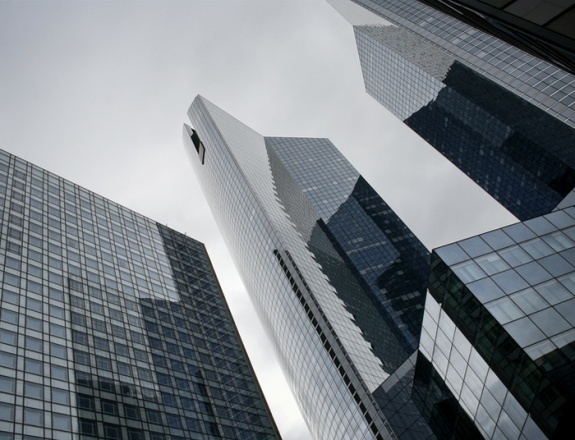 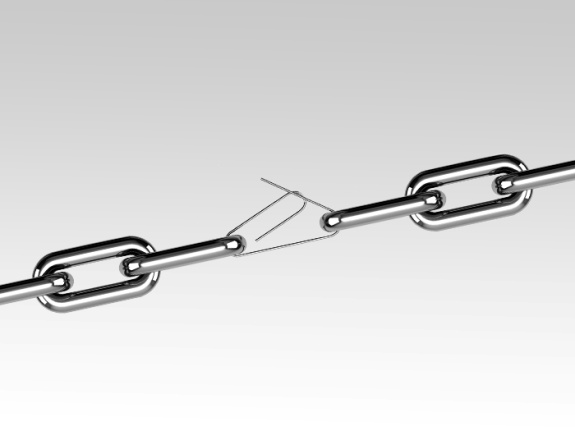 S
W
S
Internal Factors
Weaknesses
Strengths
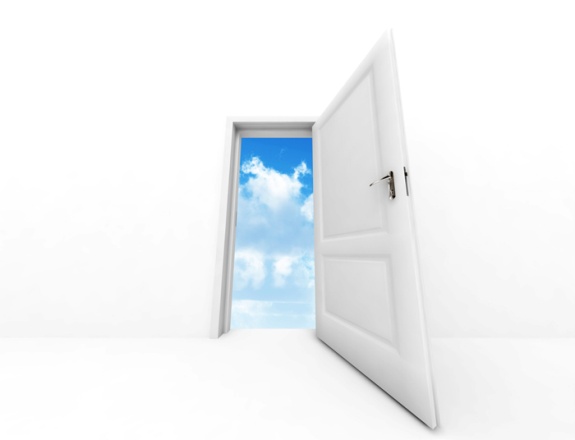 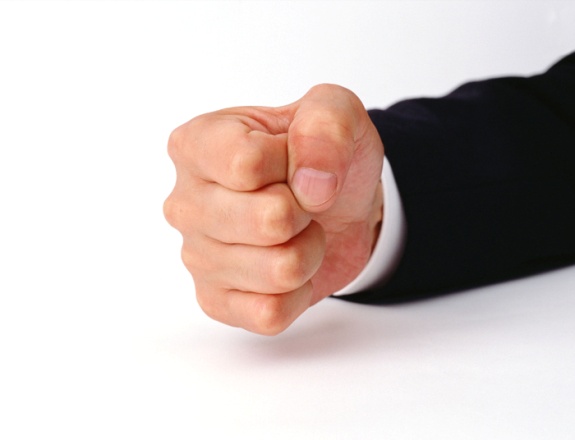 O
T
External Factors
Threats
Opportunities